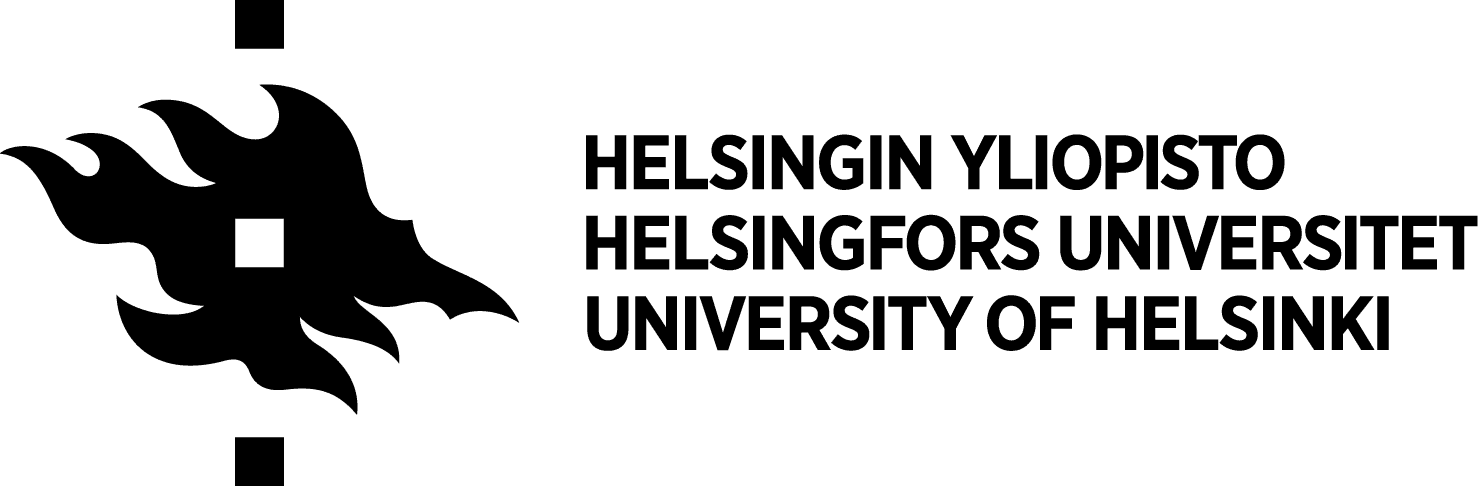 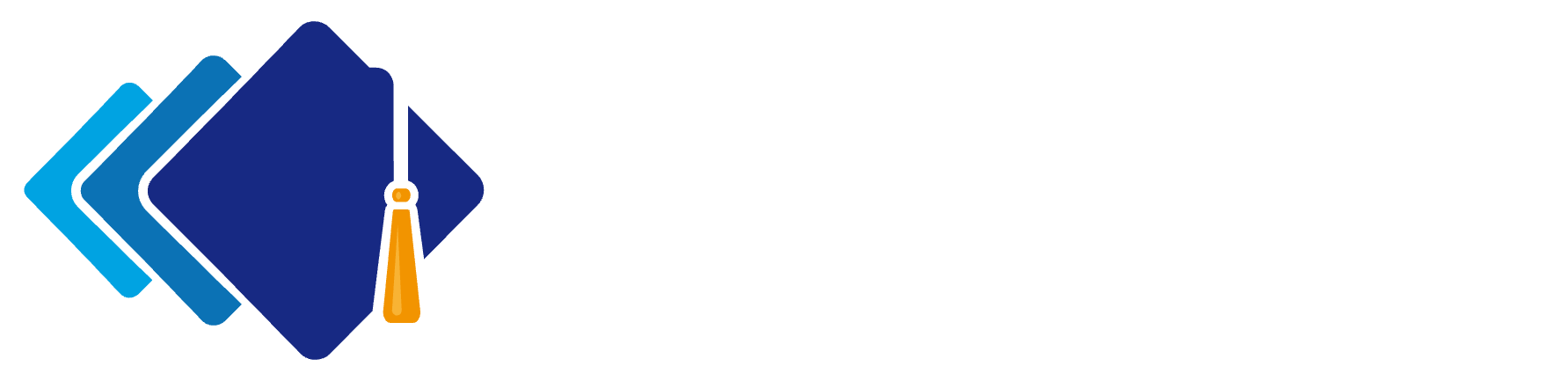 The role of lesson-specific relatedness, competence and autonomy in adolescents’ physics task values
Experience in each lesson matters for adolescents’ physics task values!
ICM, Bern, August 29th 2024
Kezia Olive (kezia.olive@helsinki.fi), Junlin Yu, Katariina Salmela-Aro
This project has received funding from the European Union’s Horizon 2020 research and innovation programme under the Marie Skłodowska-Curie grant agreement No 953326
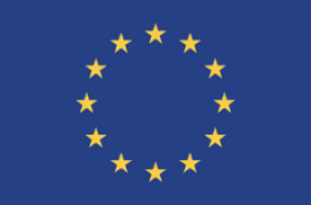 Adolescents show general decline in physics motivation
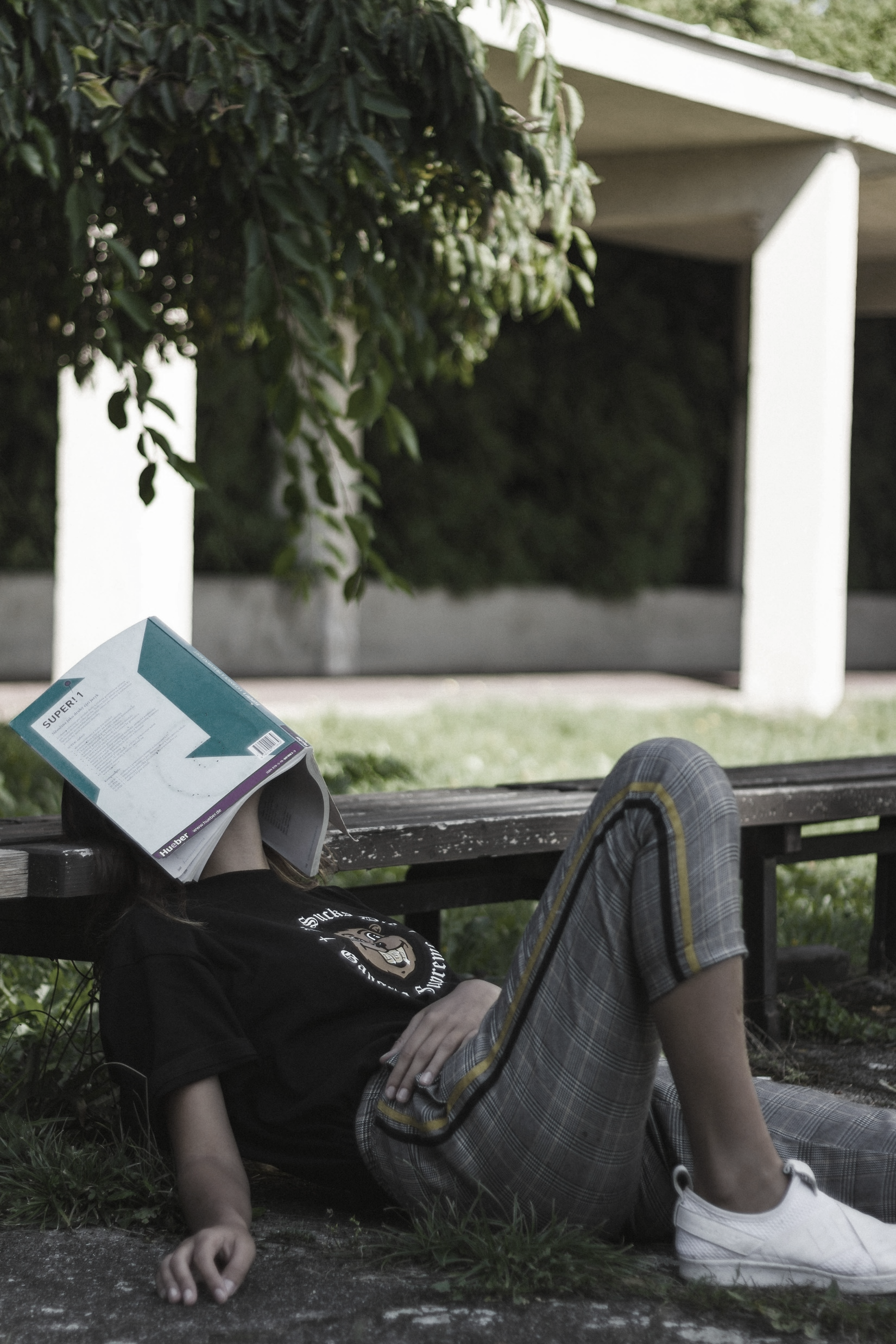 The higher the grade level, the more students report that they are less interested, find the subject less important nor useful, and more exhausting. 
This report is especially higher in girls compared to boys.
(Gaspard et al., 2017; Guo et al., 2018)
What factors influence this?
2
Introduction – Methods – Results – Discussion & Conclusion
[Speaker Notes: * There is decline in motivation in Physics, and is most apparent for girls (Gaspard et al 2017) -- grade 7 to 12
    - low in intrinsic, attainment, utility value (the older the students, the lower the value) and increase of cost following each grade level
    - compared to boys, girls in all grade levels reported lower intrinsic value, attainment, utility and higher effort and emotional cost]
Contextual factors holds potential to support adolescents’ task value
Support from important socializers, such as from teachers in classroom, may positively influence task value
Socializer’s Beliefs and Behaviors
Subjective Task Value

Interest-enjoyment value
Attainment Value
Utility value
Relative cost
Autonomy
Relatedness
Competence
Basic psychological needs - Ryan & Deci (2020)
Simplified expectancy value model - Eccles & Wigfield (2020)
Most studies examined autonomy-supportive teaching, without checking needs satisfaction
(e.g., Tsai et al., 2008; Parrisius et al., 2022).
3
Introduction – Methods – Results – Discussion & Conclusion
[Speaker Notes: Theoretically, the relationship is assumed, but a lot more studies went straight into exploring the positive effect of ”autonomy-supportive” teaching, assuming that this improves students’ values/motivation because it typically satisfied students’ psychological needs. 
In other words, the link between need satisfaction and task values remain unexplored empirically.
Here is how the relationship is highlighted in prior studies.]
How does lesson-specific need satisfaction relate to students’ task values at the intra- and inter-individual levels?
Are there gender differences in students’ lesson-specific need satisfaction and task values?
4
Introduction – Methods – Results – Discussion & Conclusion
3 Measures
Basic Needs Satisfaction
Competence (2 items)
Relatedness to teacher (2 items)
Autonomy (2 items)

Subjective Task Value
Intrinsic (2 items)
Attainment-utility value (2 items)
Cost (2 items)
1 Sample
9 different classrooms in two upper secondary schools in Helsinki, Finland (Mage = 16.09 years old)
198 students, approx. 50% girls, 44% boys, 6% other or no answers.
(Chen et al., 2015)
(Eccles & Wigfield, 1995)
2 Procedure
We followed a physics module: 
At the end of 6 physics lessons students respond to online questionnaires reflecting on their experience throughout the lesson. (Administered in Finnish)
4 Analysis Strategy
Multilevel Structural Equation Modeling
5
Introduction – Methods – Results – Discussion & Conclusion
cost
competence
relatedness
attainment
-utility
intrinsic
intrinsic
autonomy
autonomy
attainment
-utility
relatedness
Positive effect of higher relatedness and competence
cost
competence
Students who report higher relatedness with teacher compared to other students tend to experience lower cost for physics.
-.49
Between student
In lessons where students experience higher relatedness with teacher and competence, they also reported higher values and lower cost for the lesson.
.25
Across 6 lessons
.33
.21
-.28
-.44
Summary of significant pathways between students and across lessons (p < .05)
6
Introduction – Methods – Results – Discussion & Conclusion
[Speaker Notes: At the intra-individual level (lower part of Figure 1), lessons in which a student experience more relatedness with their teacher and more competence (relative to their own average experience) were associated with  higher values and lower cost .  Similarly, at the inter-individual level (upper part of Figure 1), those perceiving higher relatedness with their teacher relative to others also reported less cost.  yes correlational language fits your study design
 I think the interpretation at the two levels could be rephrased to improve clarity. ‘In each lesson’ sounds like you have captured multiple moments within each lesson, whereas the analyses compare students’ experience across lessons.
 Clear and accurate interpretation of within-level findings]
Girl
cost
competence
relatedness
attainment
-utility
intrinsic
intrinsic
autonomy
autonomy
attainment
-utility
relatedness
Girls and boys experienced physics lessons differently
cost
competence
-.21
Girls report less experience of relatedness with teacher..
..although they reported having higher attainment-utility values for physics compared to boys.
.20
-.29
-.53
.50
.46
Between student
.28
Across 6 lessons
.28
.42
.22
-.33
-.46
Summary of significant pathways between students and across lessons (p < .05)
7
Introduction – Methods – Results – Discussion & Conclusion
Need satisfaction is an important resource to sustain students’ motivation
In each lesson, adolescents' experience of competence and relatedness with teachers are significantly associated to their values in learning physics

Female students seem to struggle to have such positive relational resources in science classes.
To promote adolescents’ science motivation and learning,
equip teachers 
to be positive relational resources in classrooms.
For contacts, slides, more information: https://keziaolive.github.io
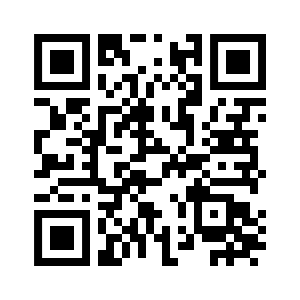 What other potential factors can we explore?
8
References
Eccles, J. S., & Wigfield, A. (2020). From expectancy-value theory to situated expectancy-value theory: A developmental, social cognitive, and sociocultural perspective on motivation. Contemporary Educational Psychology, 61. https://doi.org/10.1016/j.cedpsych.2020.101859 
Gaspard, H., Häfner, I., Parrisius, C., Trautwein, U., & Nagengast, B. (2017). Assessing task values in five subjects during secondary school: Measurement structure and mean level differences across grade level, gender, and academic subject. Contemporary Educational Psychology, 48, 67–84. https://doi.org/10.1016/j.cedpsych.2016.09.003
Guo, J., Wang, M.-T., Ketonen, E. E., Eccles, J. S., & Salmela-Aro, K. (2018). Joint trajectories of task value in multiple subject domains: From both variable- and pattern-centered perspectives. Contemporary Educational Psychology, 55, 139–154. https://doi.org/10.1016/j.cedpsych.2018.10.004
Parrisius, C., Gaspard, H., Zitzmann, S., Trautwein, U., & Nagengast, B. (2022). The “Situative Nature” of Competence and Value Beliefs and the Predictive Power of Autonomy Support: A Multilevel Investigation of Repeated Observations. Journal of Educational Psychology, 114(4), 791–814.
Ryan, R. M., & Deci, E. L. (2020). Intrinsic and extrinsic motivation from a self-determination theory perspective: Definitions, theory, practices, and future directions. Contemporary Educational Psychology, 61, 101860. https://doi.org/10.1016/j.cedpsych.2020.101860
Tsai, Y.-M., Kunter, M., Lüdtke, O., Trautwein, U., & Ryan, R. M. (2008). What makes lessons interesting? The role of situational and individual factors in three school subjects. Journal of Educational Psychology, 100(2), 460–472. https://doi.org/10.1037/0022-0663.100.2.460
9